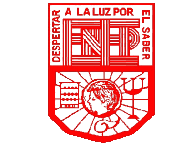 Escuela Normal de Educación PrescolarCiclo escolar 2021-2022              Primer SemestreMateria: El sujeto y su formación profesional 
Docente: Graciano Montoya Hoyos 
Unidad 3. EL DOCENTE QUE QUEREMOS: ENTRE LA POLITICA EDUCATIVA Y LAS CONDICIONES DE FORMACION Y DESARROLLO PROFESIONAL1 “C” 
Integrantes: Valeria Lucio CruzMarisol Pérez LópezKaren AlondraTrayecto formativo: Bases Teóricas- Metodológicas para la Enseñanza 
Competencias Genéricas: 
1- Aprende de manera autónoma y muestra iniciativa para auto- regularse y fortalecer su desarrollo personal 2- Utiliza las tecnologías de la información y la comunicación de manera crítica. 3- Aplica sus habilidades lingüísticas y comunicativas en diversos contextos. 
Fecha 02/12/2021
LA DECISION DE APRENDER¿Qué debo de hacer o no hacer al enfrentarme como futura docente?
"el aprendizaje es una decisión y la enseñanza una obligación" Aquí podemos reconocer que el maestro tiene la obligación de enseñarnos y ya nosotras decidimos q rescatamos de la enseñanza o si no rescatamos nada”.
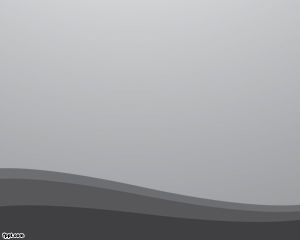 EJEMPLO:
Cuando un maestro da su clase, el alumno hace apuntes de los puntos mas importantes o claves, en cambio es opcional. Pero la enseñanza es una obligación para que el alumno parta de ahí
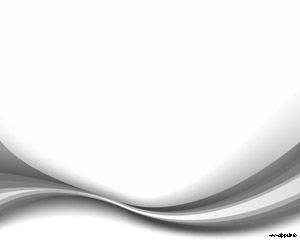 "no parece poder haber, una educación que en un punto no sea conservadora" No debemos mantener una educación conservadora porque será una educación un poco cerrada y no contemplaremos la opinión o entretenimiento del niño.
EJEMPLO:
El alumno no tendrá interés en la educación si el docente no tiene o lleva a cabo cierto dinamismo en la misma por lo cual lleva a su desinteres
"se conserva para suministrar las guías para obrar en lo sucesivo que faltan" Si debemos GUIARNOS de las obras pasadas o de algunas ideas conservadores pero para ver q podemos reforzar o para ver que podemos mejorar.
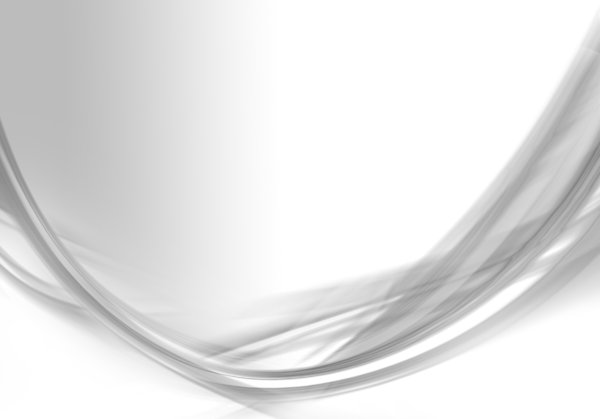 EJEMPLO:
Podemos tomar referencias de algunas guías para una compresión ya sea completa, ya que el alumno puede estar mas familiarizado
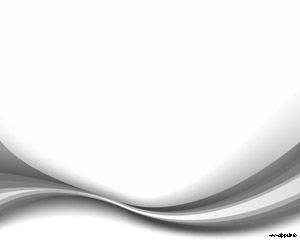 EJEMPLO:
Un docente siempre tiene que tener como su prioridad que el alumno crezca a su nivel profesional y educativo, ya que las enseñanzas que el le pueda dar un día puede aplicarlas en su día a día
"el objetivo de la educación, como lo quería Dewey, es el crecimiento, el progreso entendido como complejidad" Nosotras como futuras docentes debemos de tener en cuenta que nuestro objetivo es que con nuestra enseñanza los niños crezcan y tengan progreso.
Kant decía "Se le educa (al niño) para que un día pueda ser libre, esto es, para no depender de los otros" esto se relaciona con las ideas conservadores, ya que actualmente hay que dejar que los niños tengan autonomía en la solución de problemas para que no dependan siempre de los docentes y puedan tener ideas propias sin depender de la información del docente.
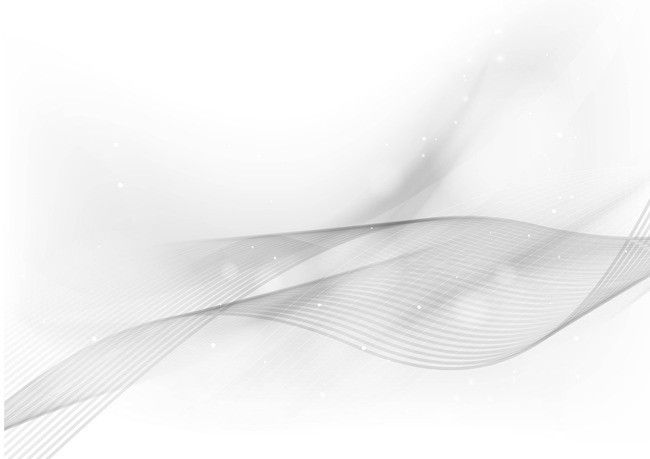 EJEMPLO:
Debe brindársele ayuda al alumno, pero también dejarlo que haga las cosas de manera independiente para que tenga en cuenta que no siempre va a tener a alguien que le tienda la mano para muchas situaciones
Necesitamos que haya mas docentes porque uno siempre irá mas adelante que otro en base a aprendizajes, por lo tanto, necesitamos distintos puntos de vista.
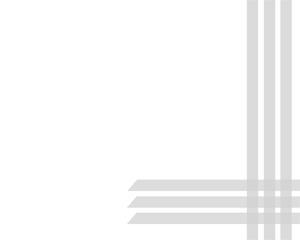 EJEMPLO:
La variación de maestros a lo largo de nuestra educación es vital, ya que les aprendemos nuevas cosas, tanto a su manera de trabajar así como el método de enseñanza que tiene.
Lo cual es importante debido a que si tenemos  aun maestro siempre de alguna manera nos “cerramos”